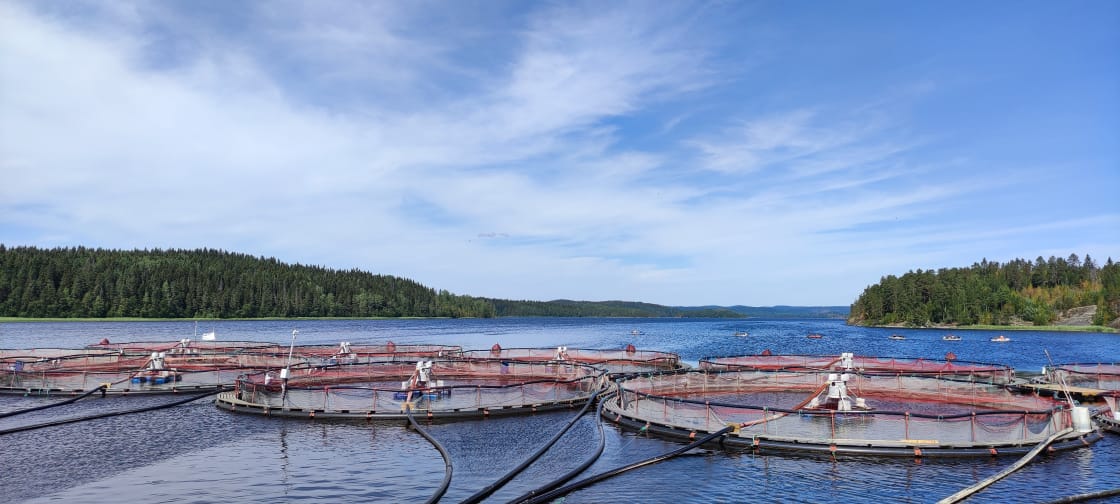 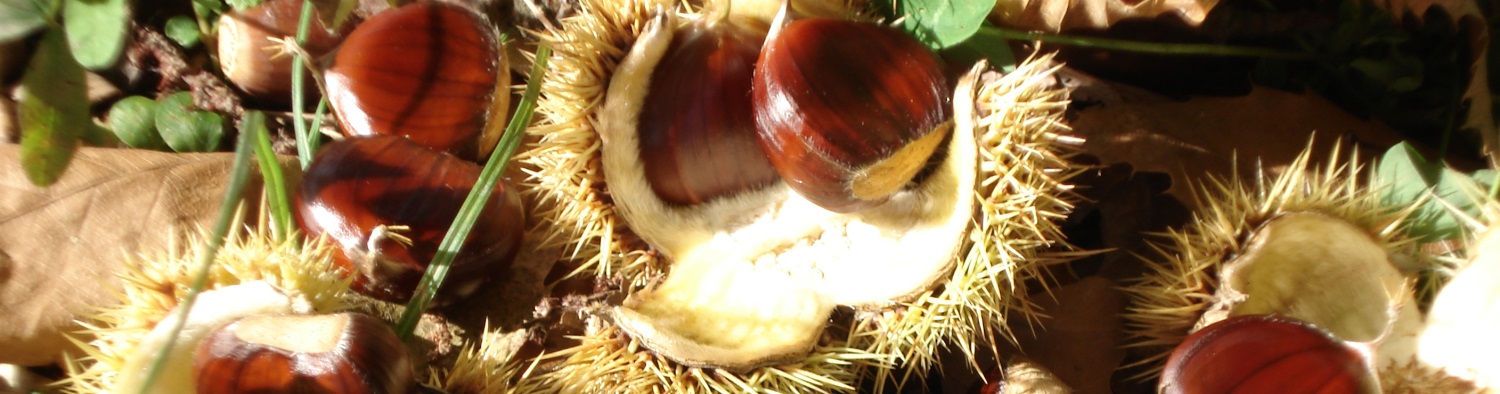 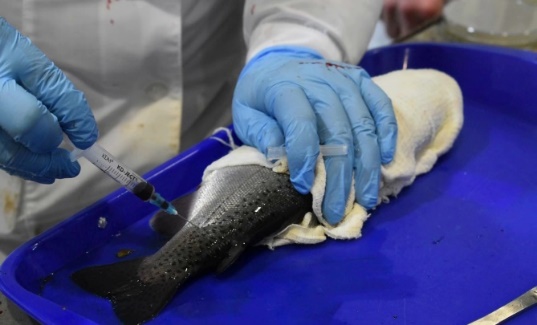 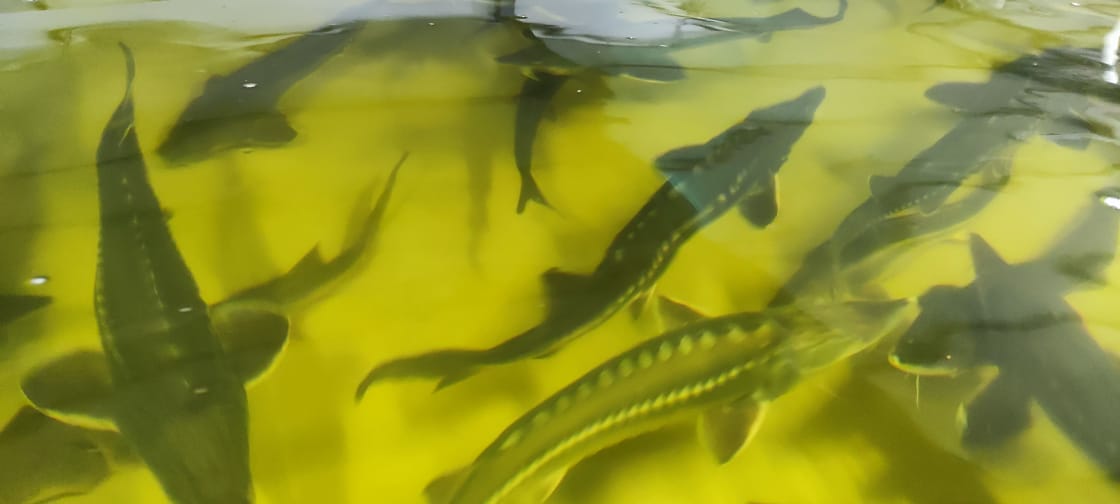 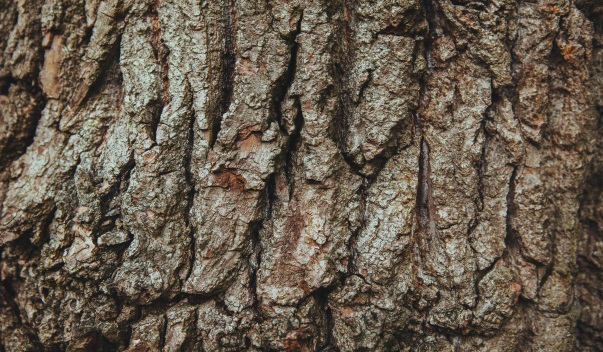 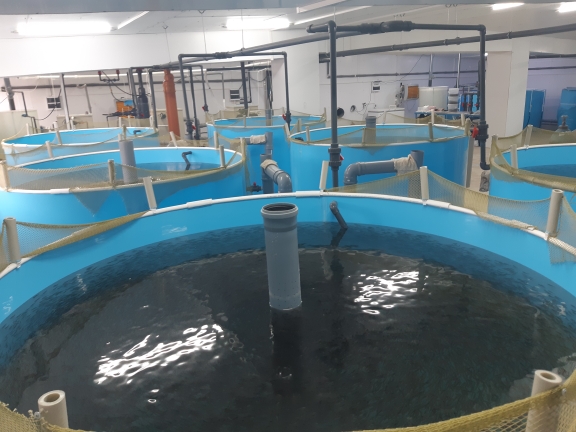 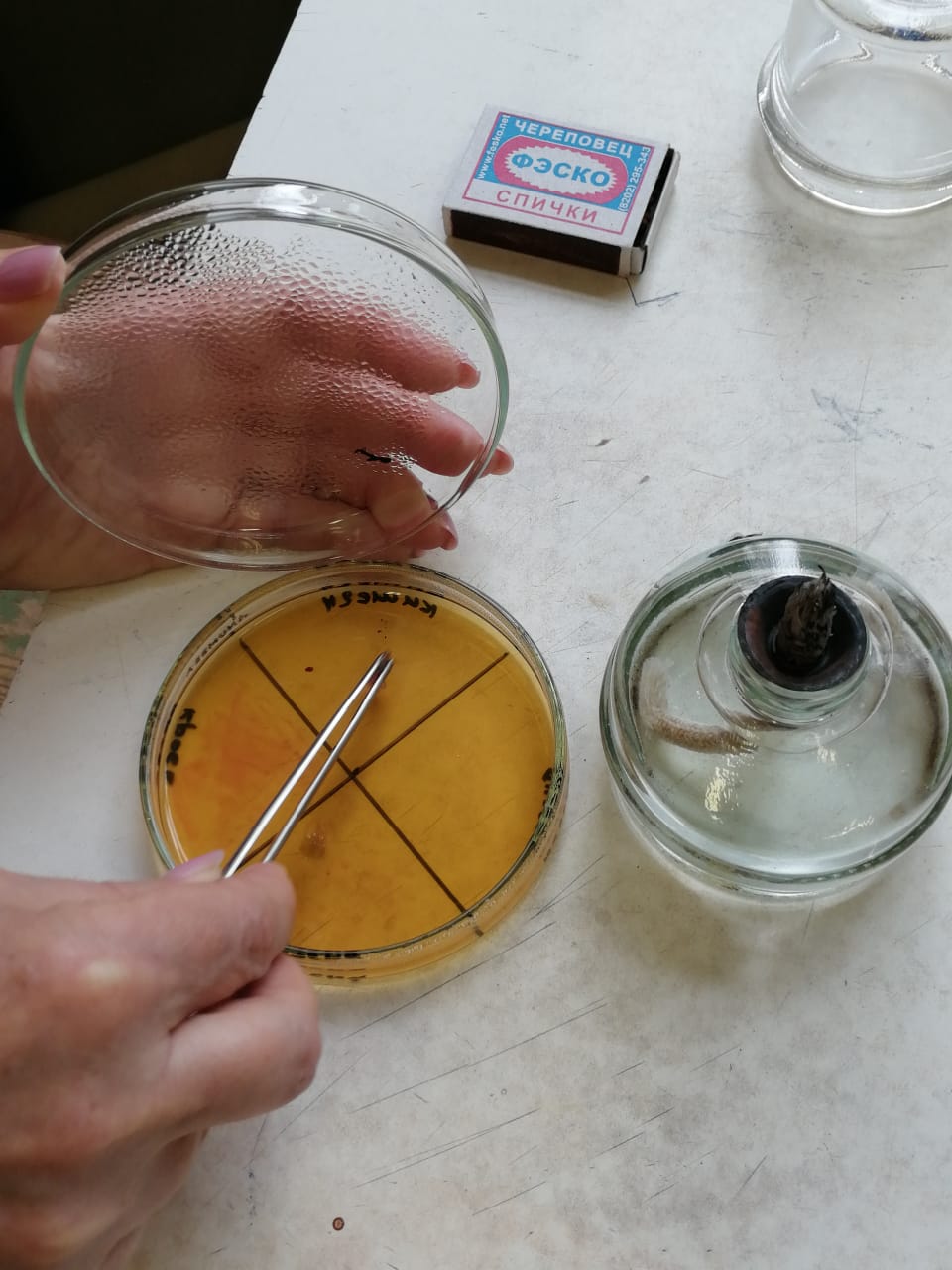 ИСПОЛЬЗОВАНИЕ ЭЛЛАГОТАНИНОВ В АКВАКУЛЬТУРЕ
Кормовая добавка АКВАТАН
Танины это водорастворимые ПОЛИФЕНОЛЫ, обычно встречающиеся в высших растениях – травах и деревьях.

Они могут быть разных типов и иметь разные свойства.
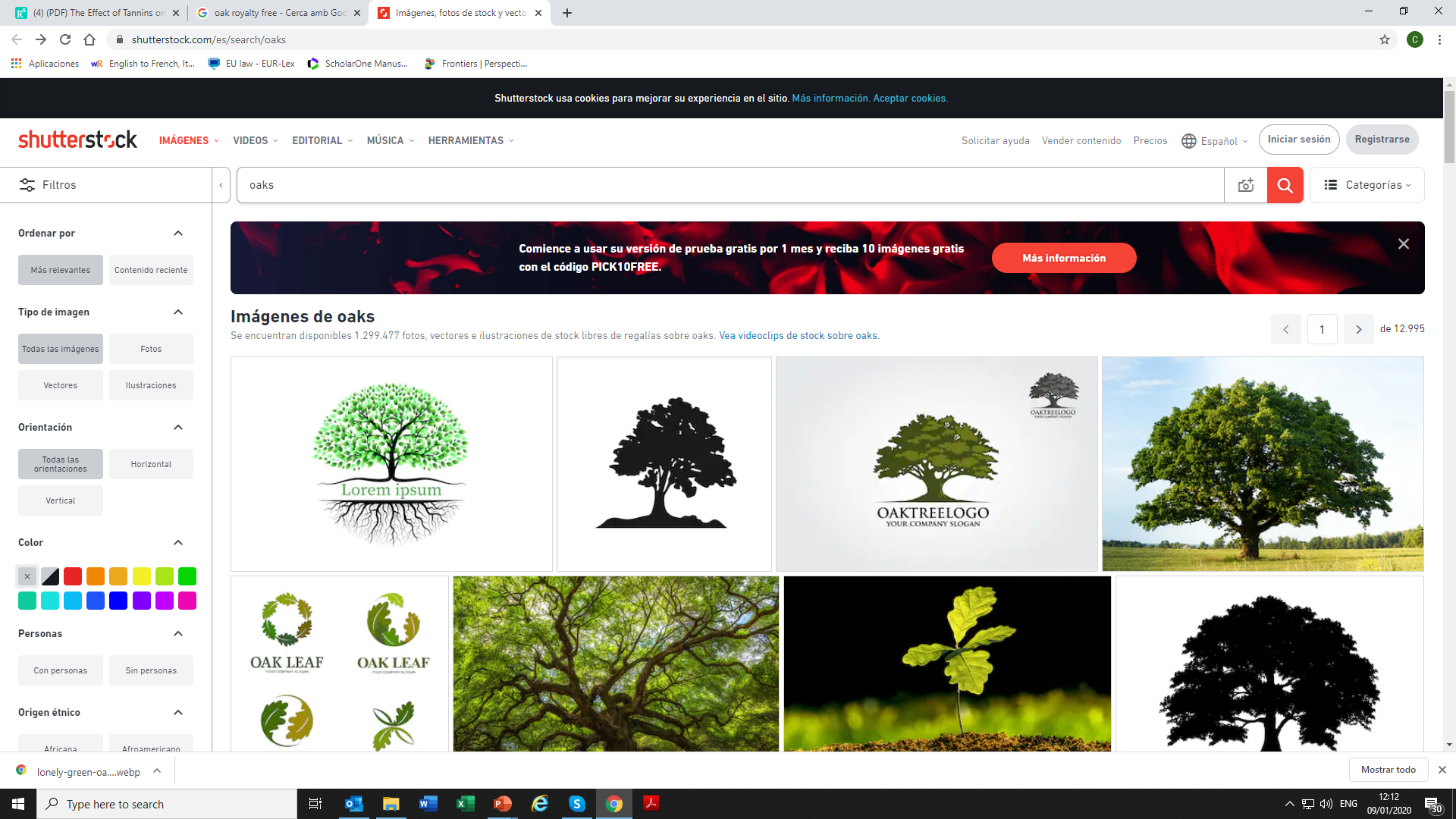 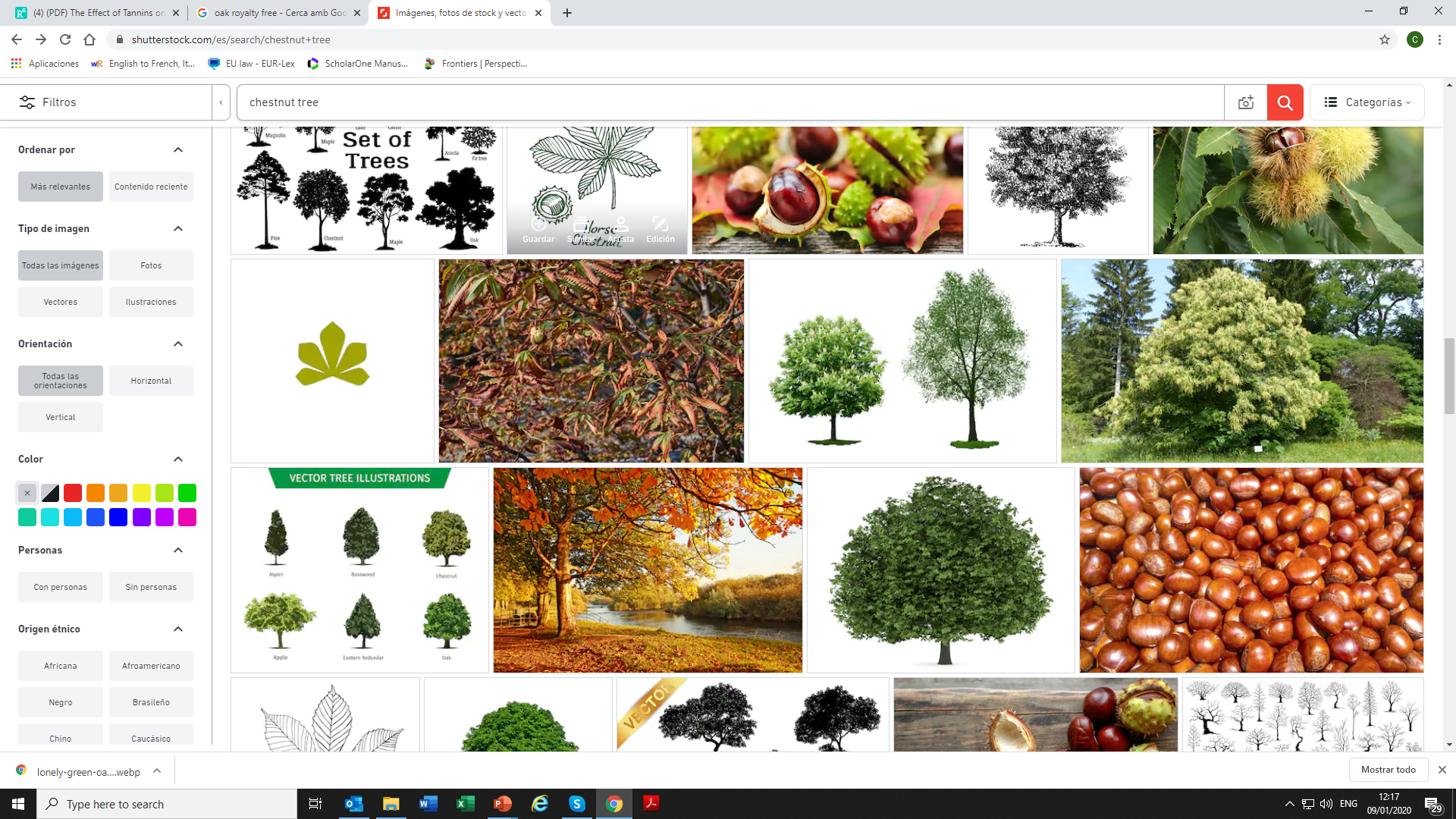 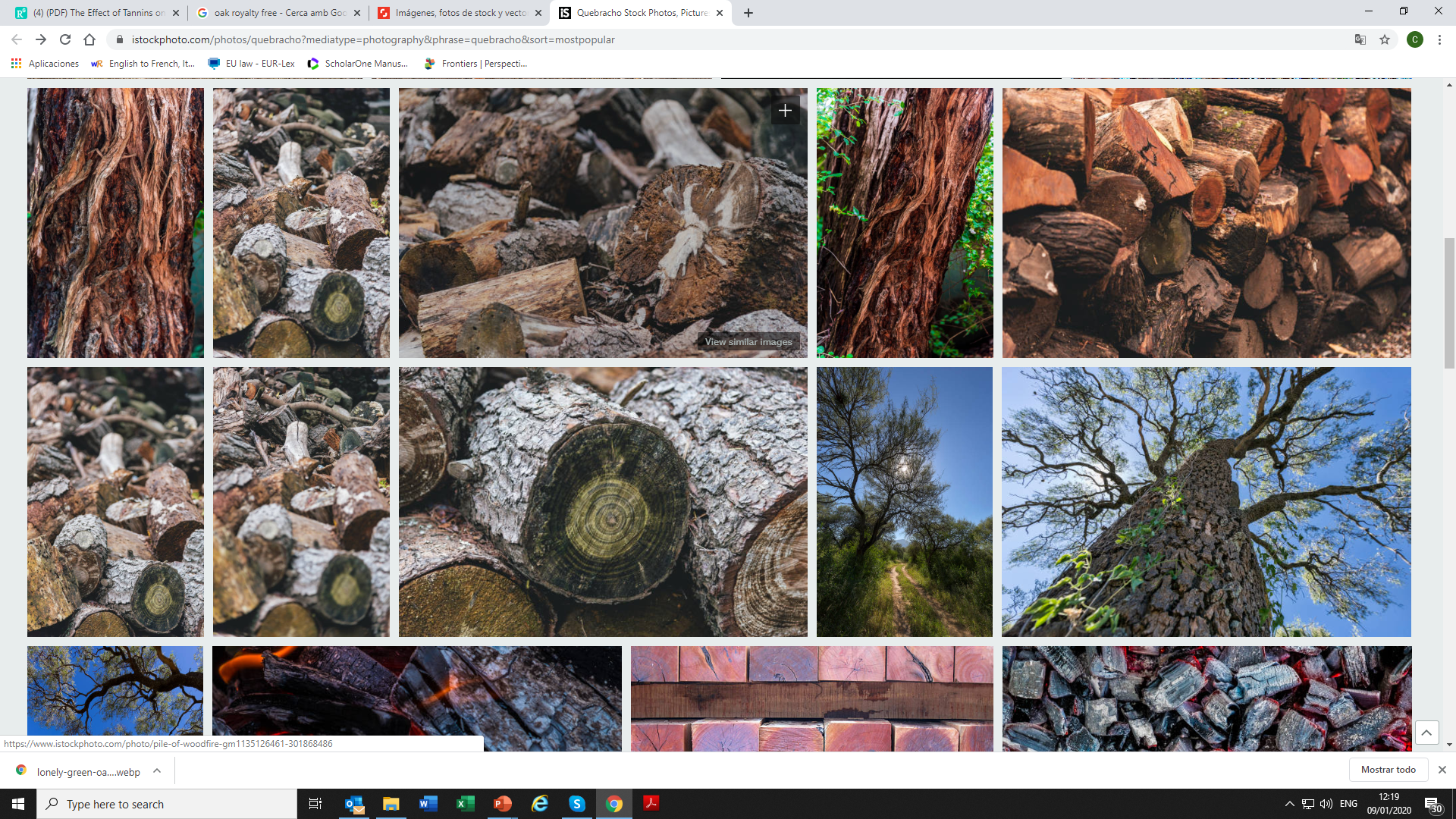 ТИПЫ ТАНИНОВ
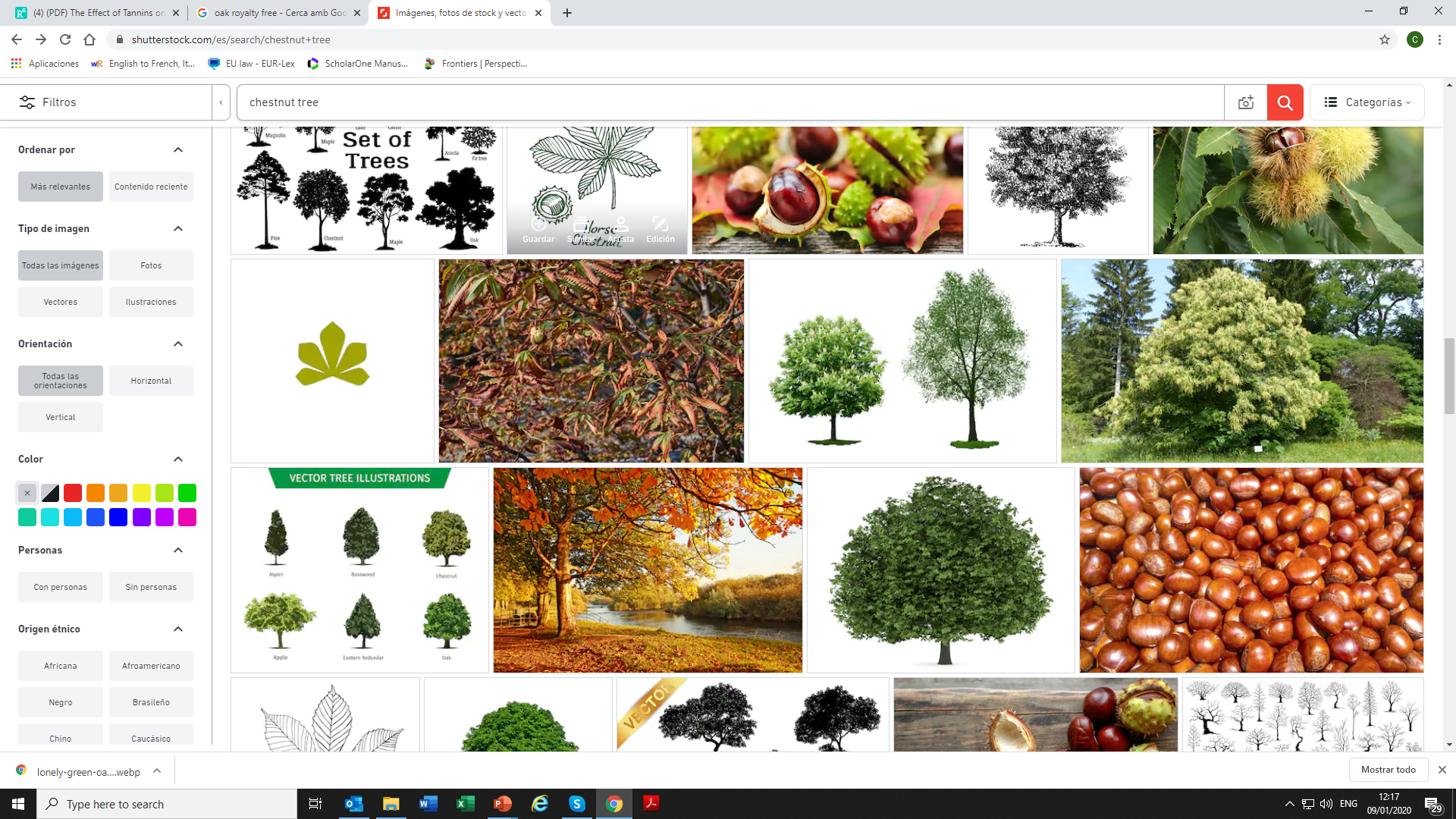 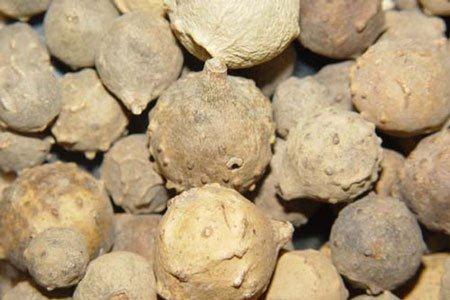 ГИДРОЛИЗУЕМЫЕ ТАНИНЫ
Сладкий каштан
Галлы
Эллаготанины
Галлотанины
ТАНИНЫ
КОНДЕНСИРОВАННЫЕ ТАНИНЫ
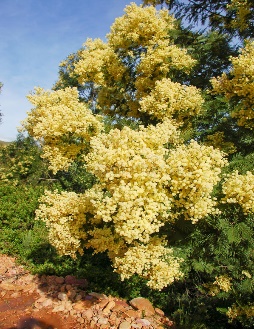 (= Проантоцианидины)
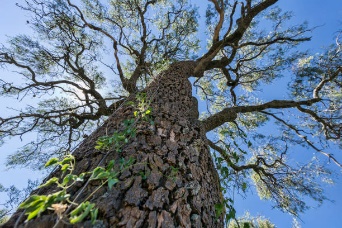 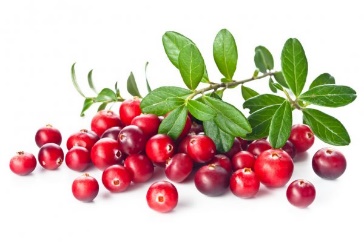 Мимоза (акация)
Клюква
Кебрачо
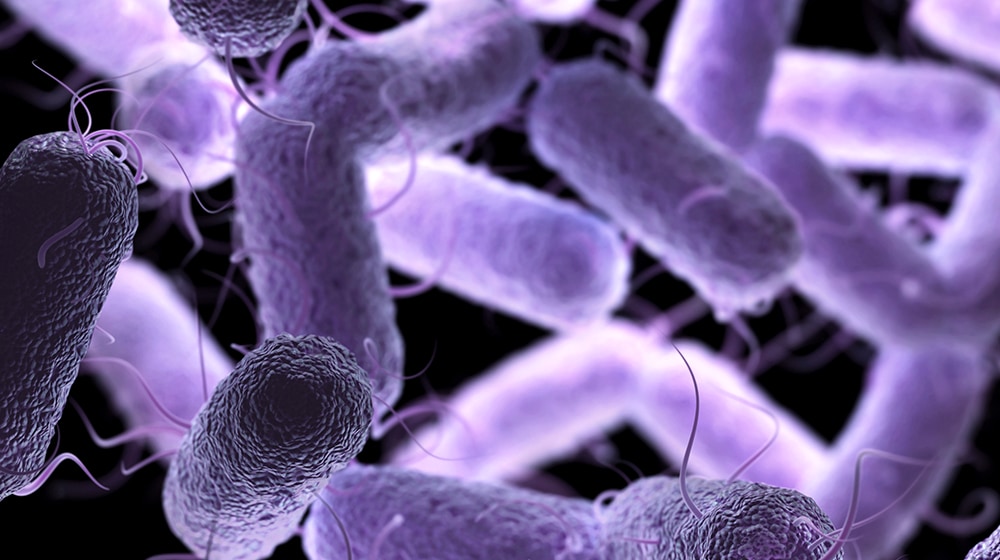 Антибактериальные
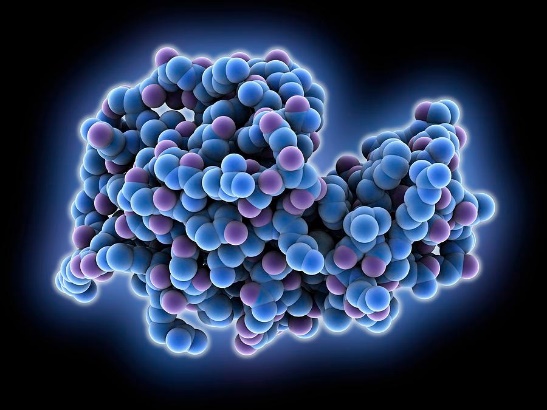 Иммуномодулирующие
Э Т
Г Т
Основные свойства в рационе рыб эллаготанинов сладкого каштана
патоген
Стимулирование аутофлоры кишечника
Антипаразитарные свойства
Цитопротекторное действие
Нейтрализация свободного аммиака
Антиоксидантные свойства – захват свободных радикалов
Откуда берутся эллаготанины?
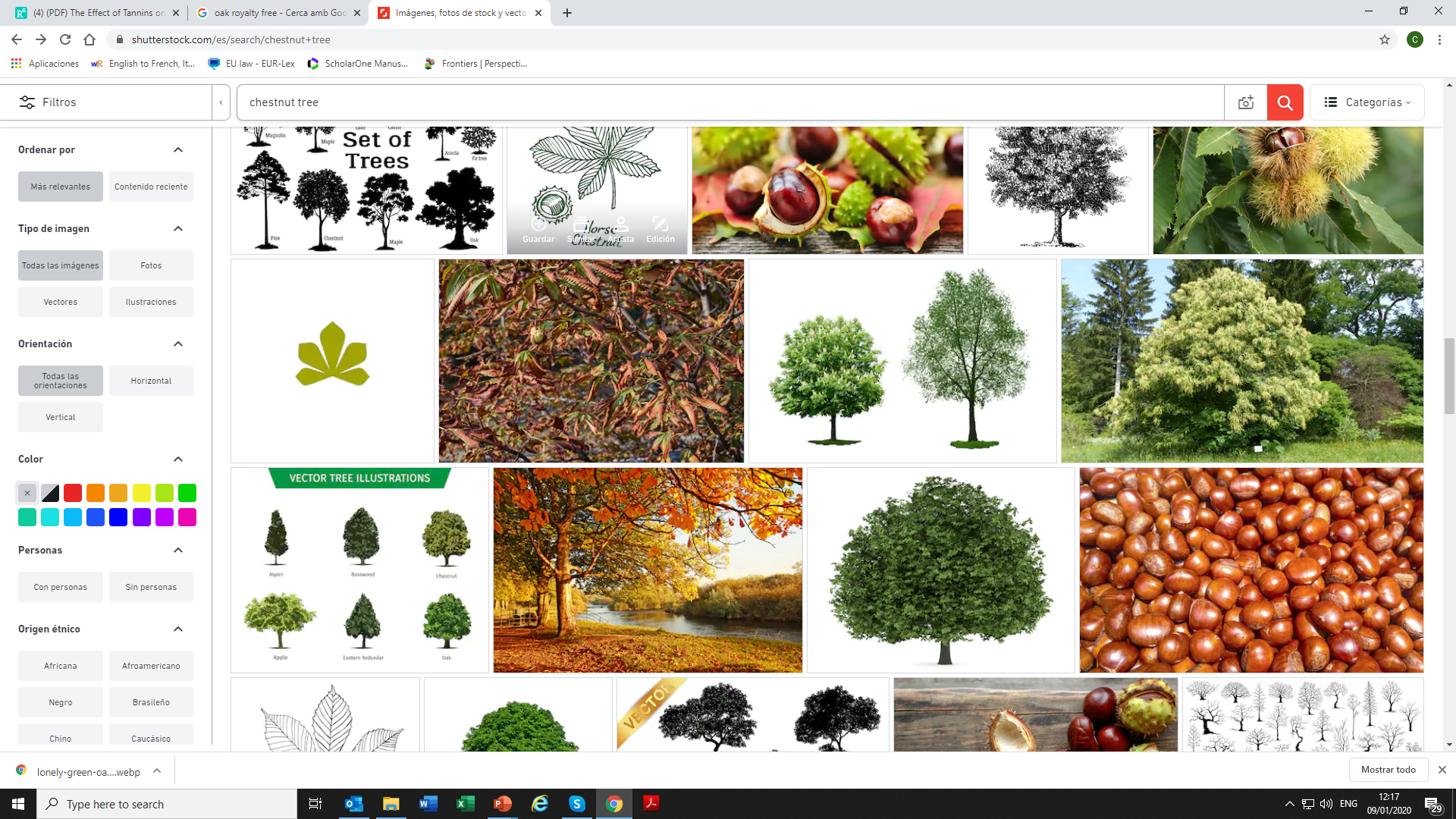 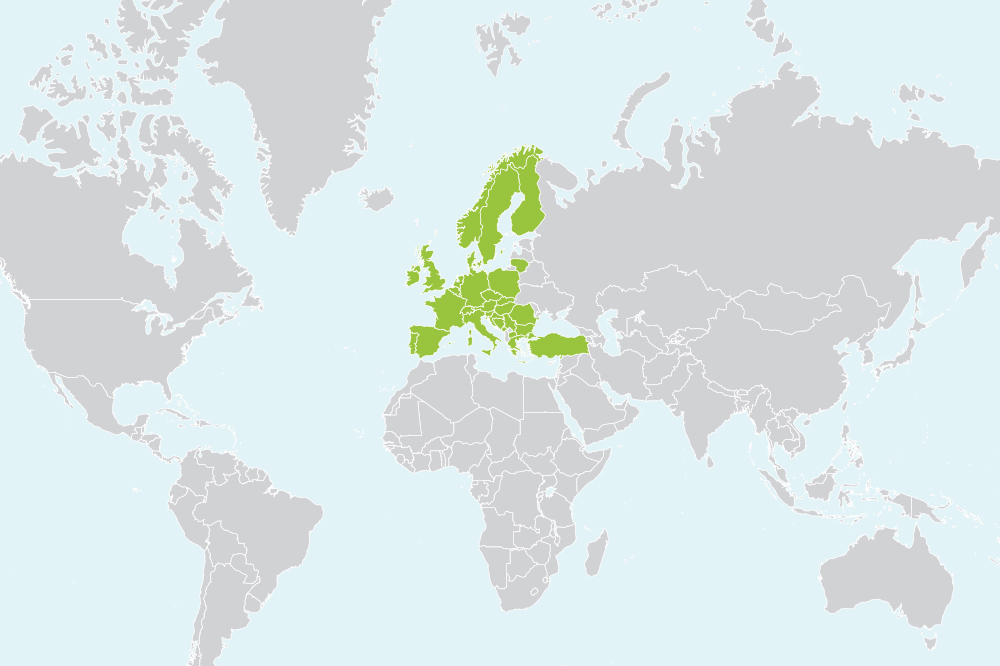 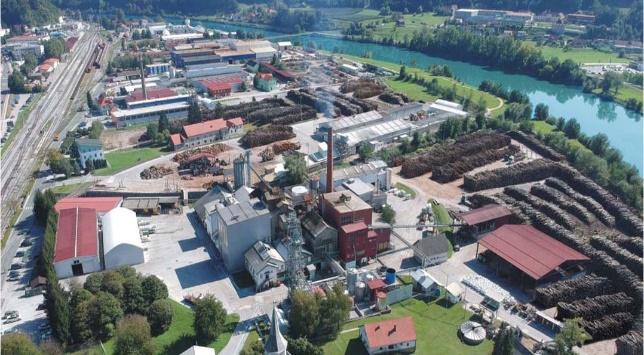 ДЕРЕВО СЛАДКОГО КАШТАНА (Castanea Sativa Mill.)
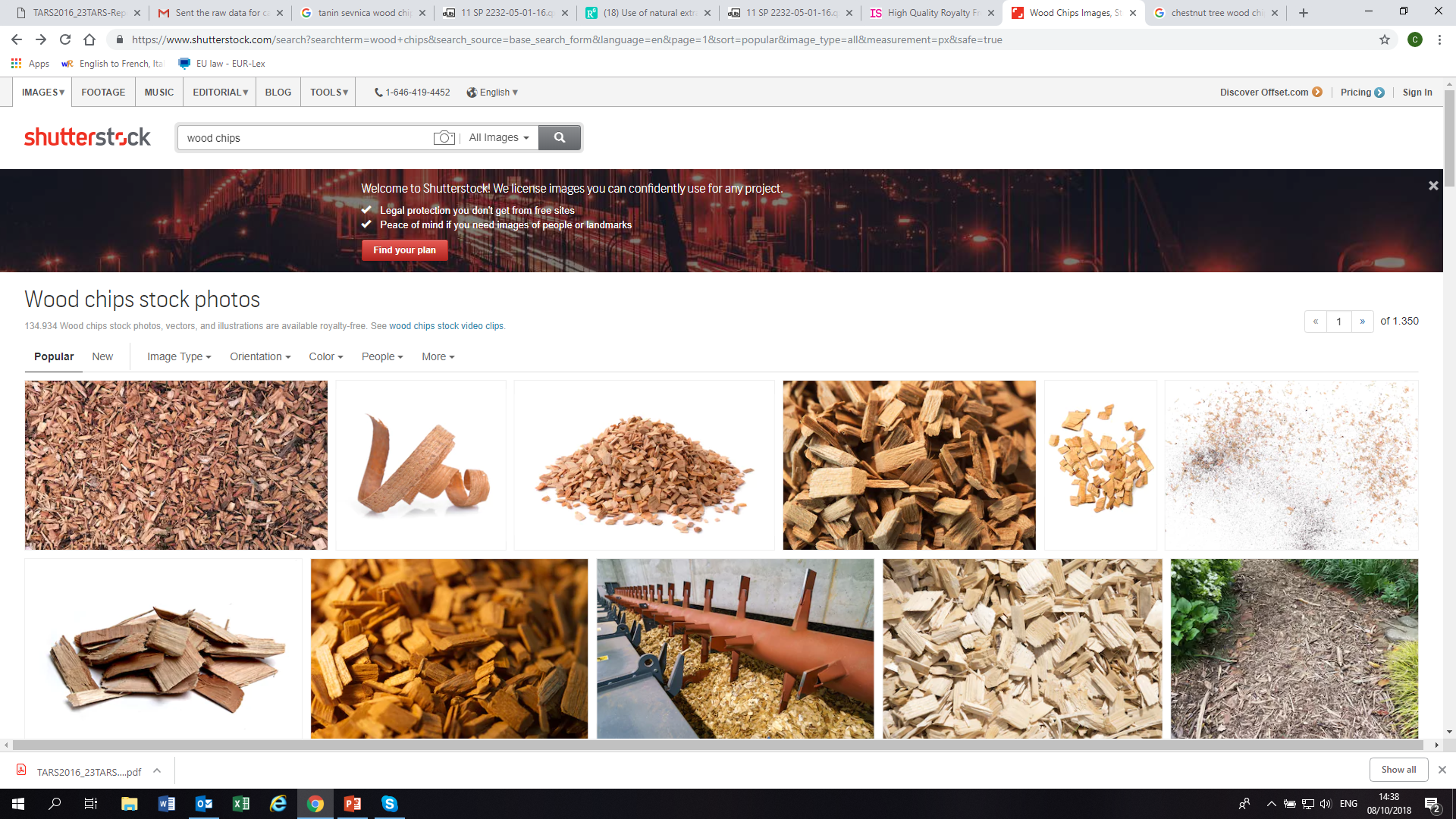 Завод Танин, Севница (Словения)
ЭЛЛАГОТАНИНЫ
КОРМОВЫЕ ДОБАВКИ ДЛЯ АКВАКУЛЬТУРЫ
Процесс экстрагирования и очистки
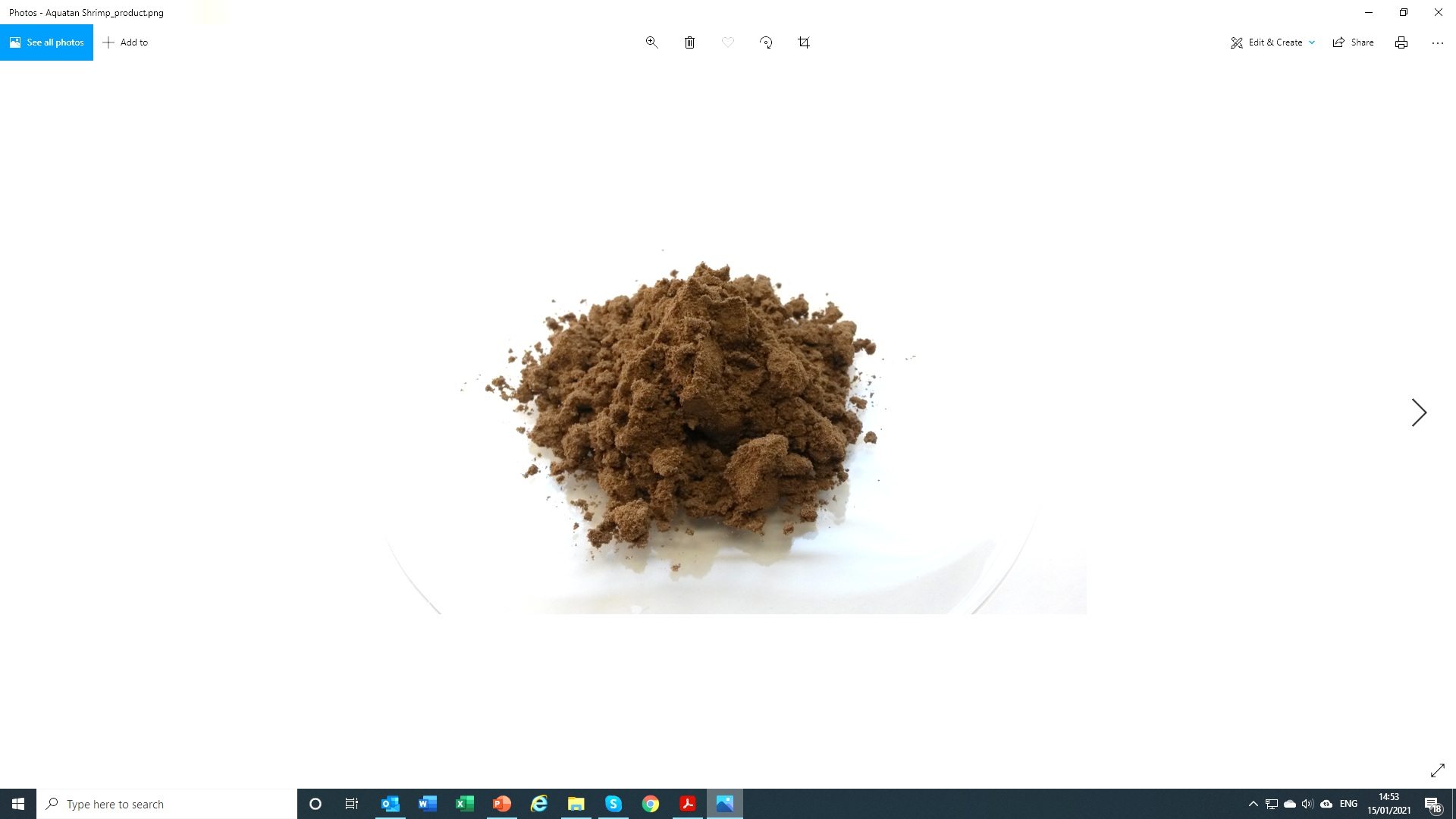 ЧТО ТАКОЕ АКВАТАН?
Комплекс ЭЛЛАГОТАНИНОВ И ПРОТЕИНА в виде коричневого порошка вводят в корм рыбам и креветкам
2 – 3 кг/т корма
ЭТ-П комплекс: помогает избежать потери продукта и активных компонентов + обеспечивает пролонгацию. 

Легко вносится в комбикорм или наносится сверху.

Высокая эффективность кормления и меньше загрязнения.

Безопасен для конечного потребителя.
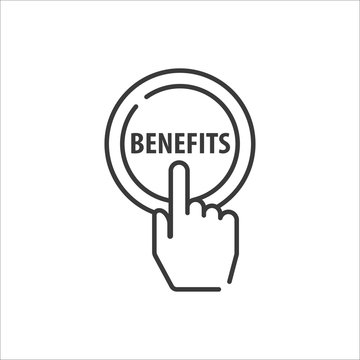 Отсутствие устойчивости у патогенов к эллаготанинам
Отсутствие биоаккумуляции
Отсутствие загрязнения окружающей среды
НИР в ИБВВ им. И.Д. Папанина РАН по теме:
«Исследование иммуностимулирующих, антибактериальных и противовоспалительных свойств кормовой добавки АКВАТАН на годовиках форели».
Кормление 4 раза/сут. – по поедаемости
Корм продукционный экструдированный Alltech® Coppens 
Опытное кормление – май - июнь 2021г. (60 суток)
ЦЕЛЬ: оценить влияние кормовой добавки АКВАТАН на противовоспалительные, антибактериальные и иммуностимулирующие свойства в различных дозировках
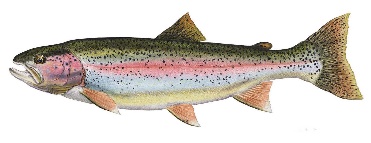 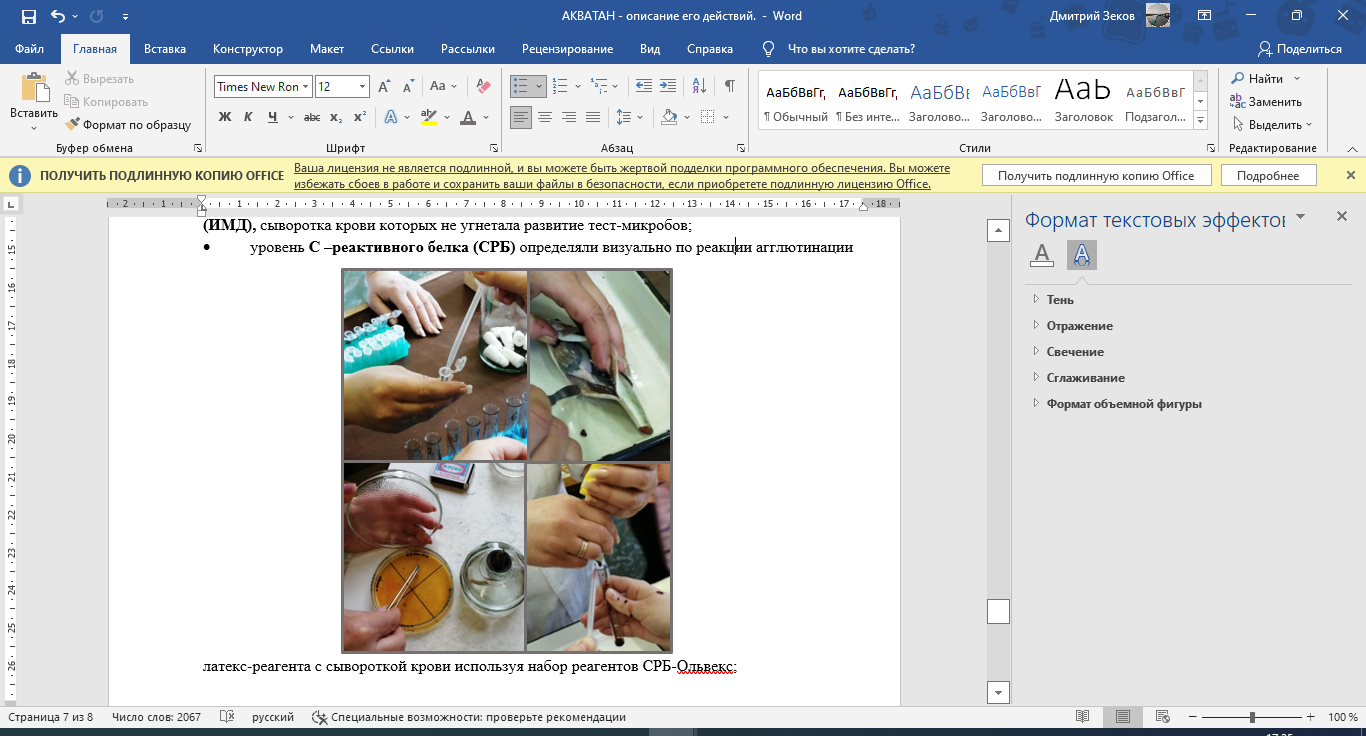 Годовик радужной форели: Parasalmo mykiss irideus
НИР в ФГБНУ «ВНИРО» («ВНИИПРХ»)  по теме:
«Оценка иммуностимулирующих и антибактериальных свойств кормовой добавки АКВАТАН на организм радужной форели  (Parasalmo mykiss irideus).»
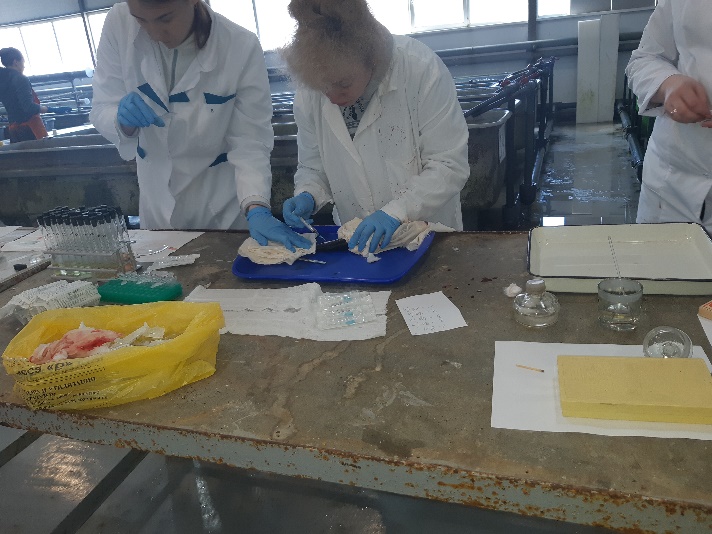 Годовик радужной форели;
Кормление 4-6 раза/сут. – согласно рациону;
Корм продукционный экструдированный фирмы  ЛимКорм;
Опытное кормление – январь - апрель 2022г. (93 суток);
Опыт проведен в двух репликах.
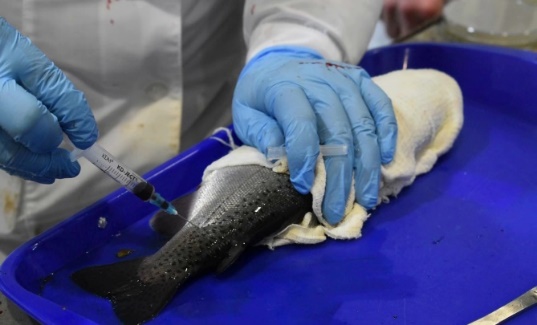 Эксперимент проведен в 4 этапа:
1 этап – рассадка рыб на эксперимент;
2 этап – дифференцированное кормление с добавкой АКВАТАН - 30 суток;
3 этап – кормление рыб кормами без добавки АКВАТАН - 30 суток;
4 этап – повторный курс с применением добавки АКВАТАН - 30 суток.
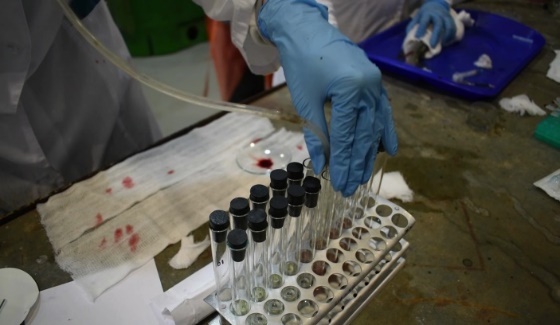 НИР в ФГБНУ «ВНИРО» («ВНИИПРХ») – результаты.
Количество эритроцитов в крови радужной форели
Уровень гемоглобина в крови у радужной форели
Общее количество лейкоцитов в крови радужной форели
Доля нейтрофилов в крови радужной форели
НИР в ФГБНУ «ВНИРО» («ВНИИПРХ») – результаты.
Процент рыб с контаминацией бактериальной микрофлорой внутренних органов и крови с указанием количества видов бактерий.
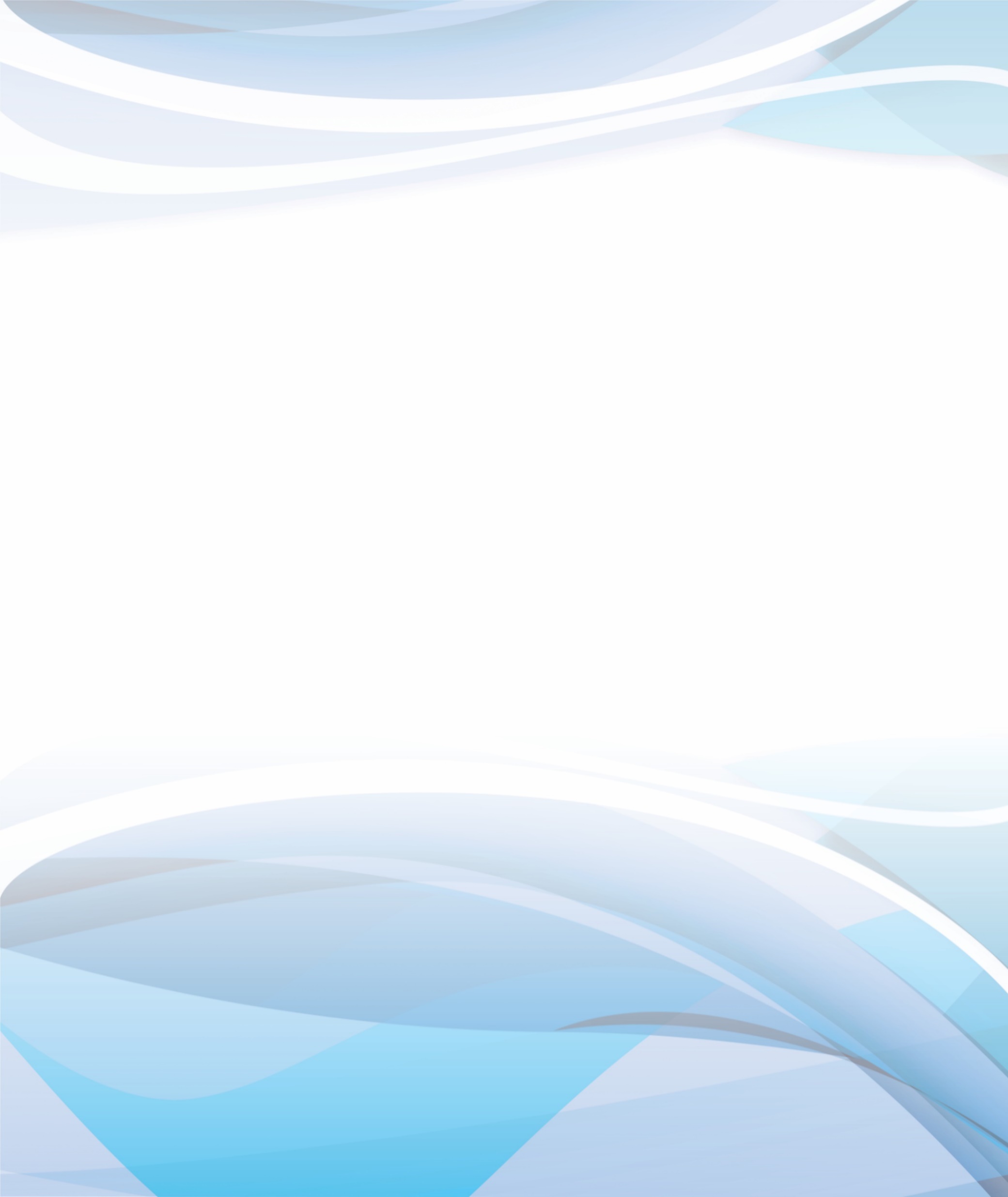 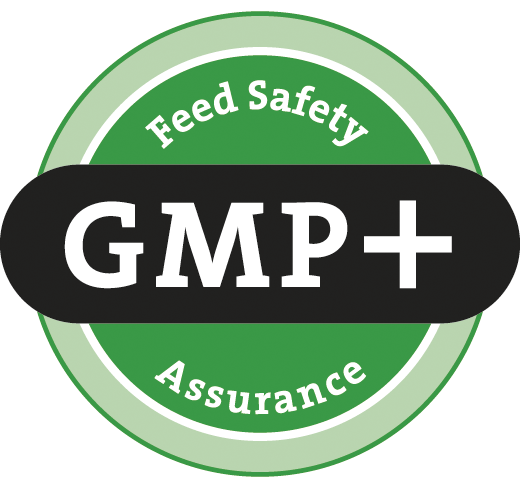 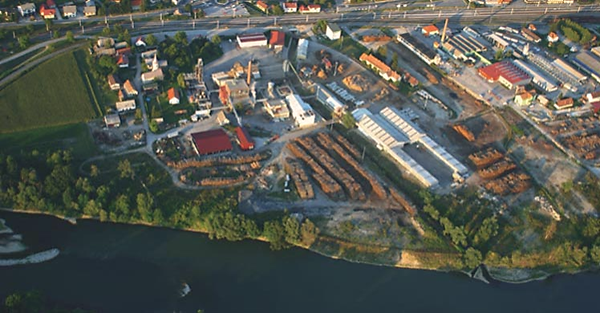 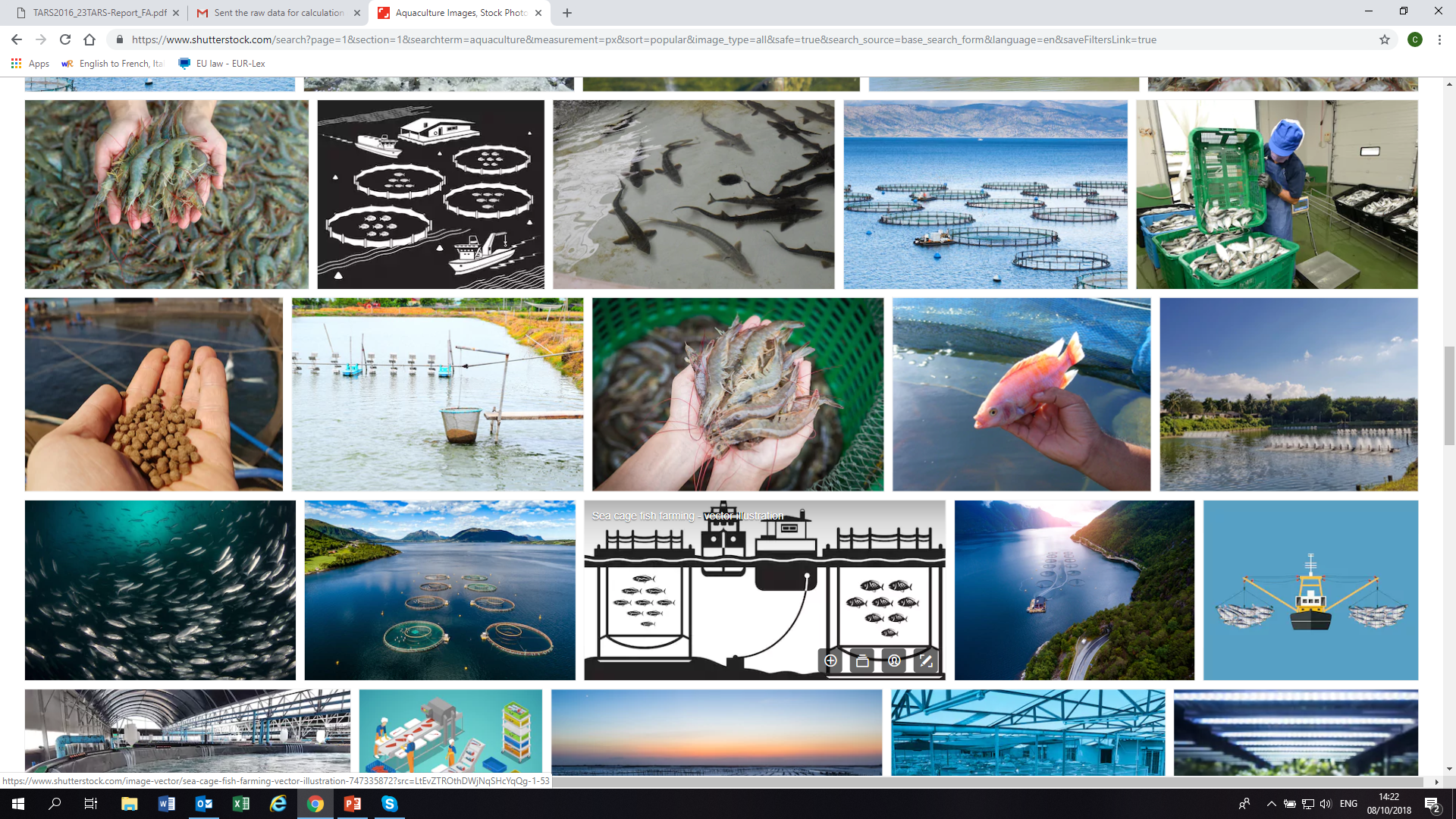 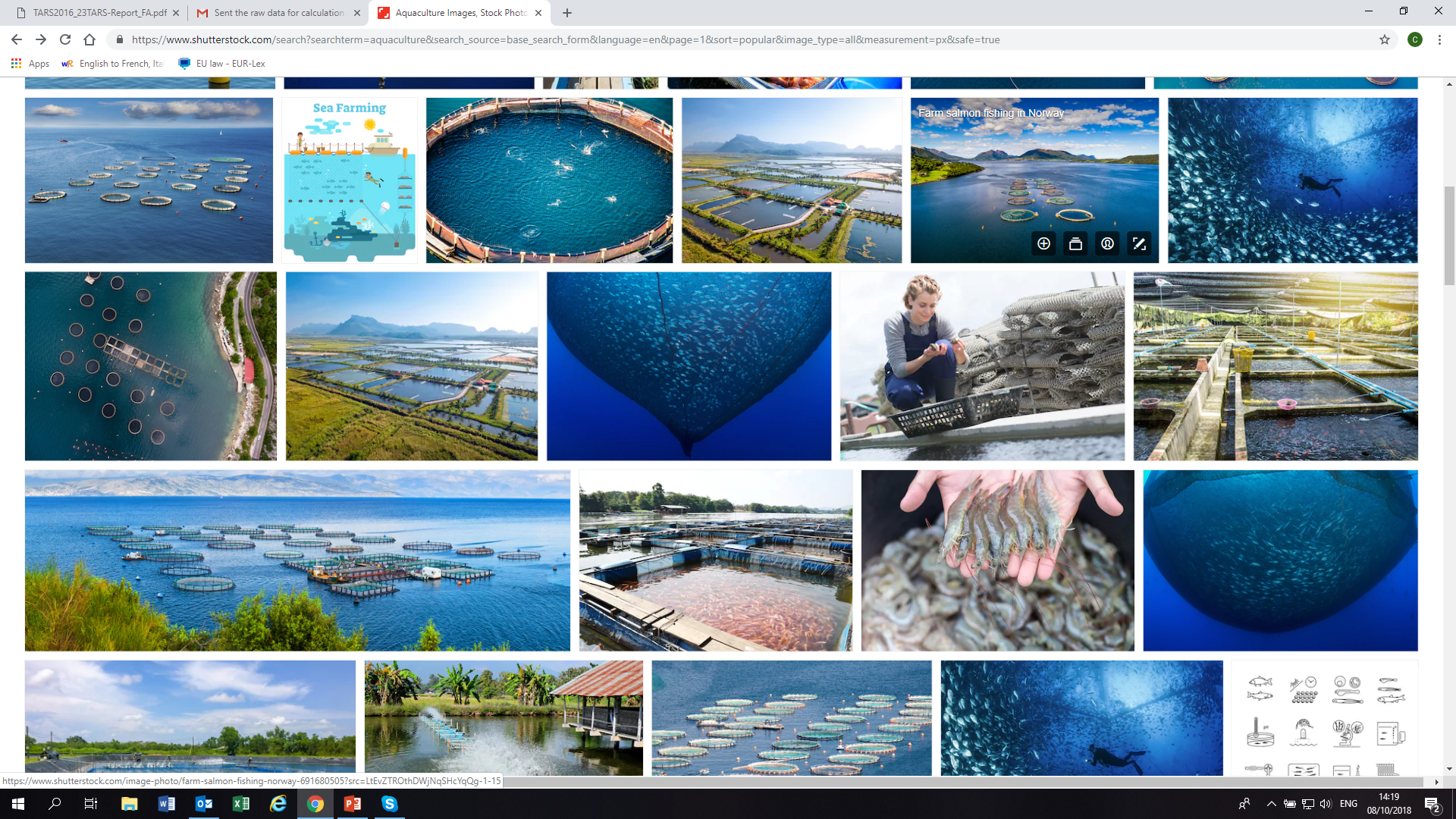 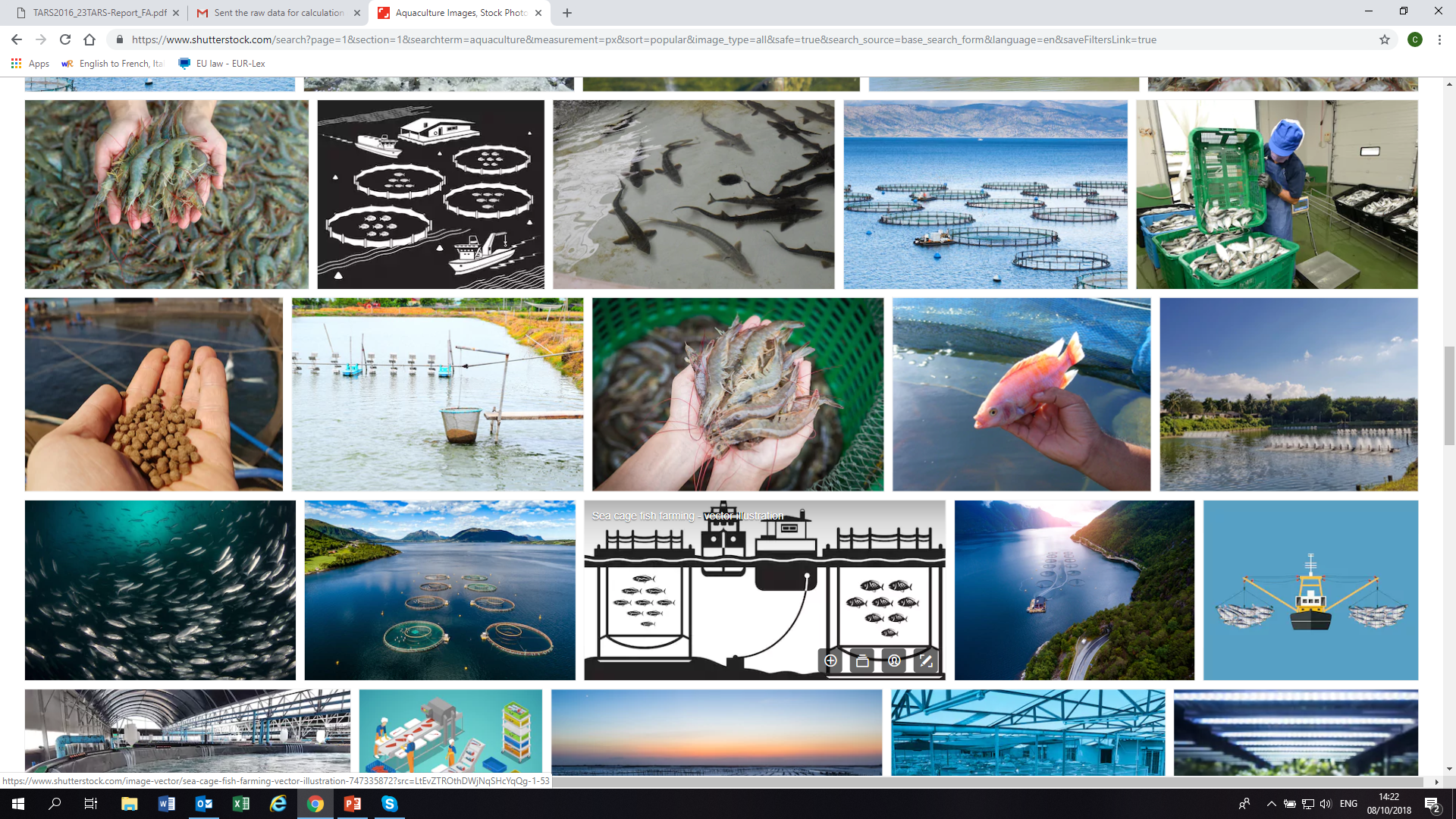 Естественный путь к здоровью и высокой продуктивности!
Спасибо за внимание!
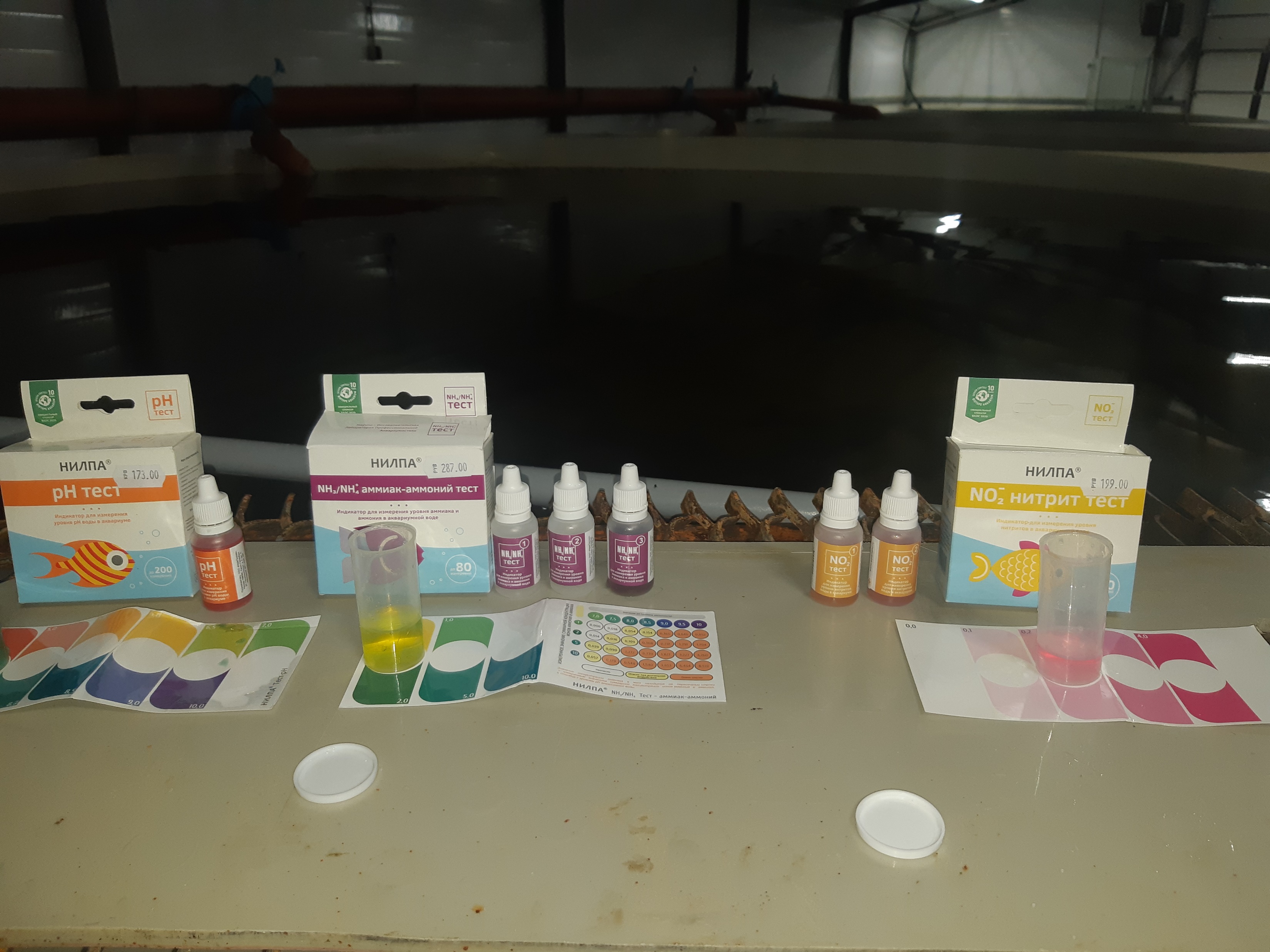 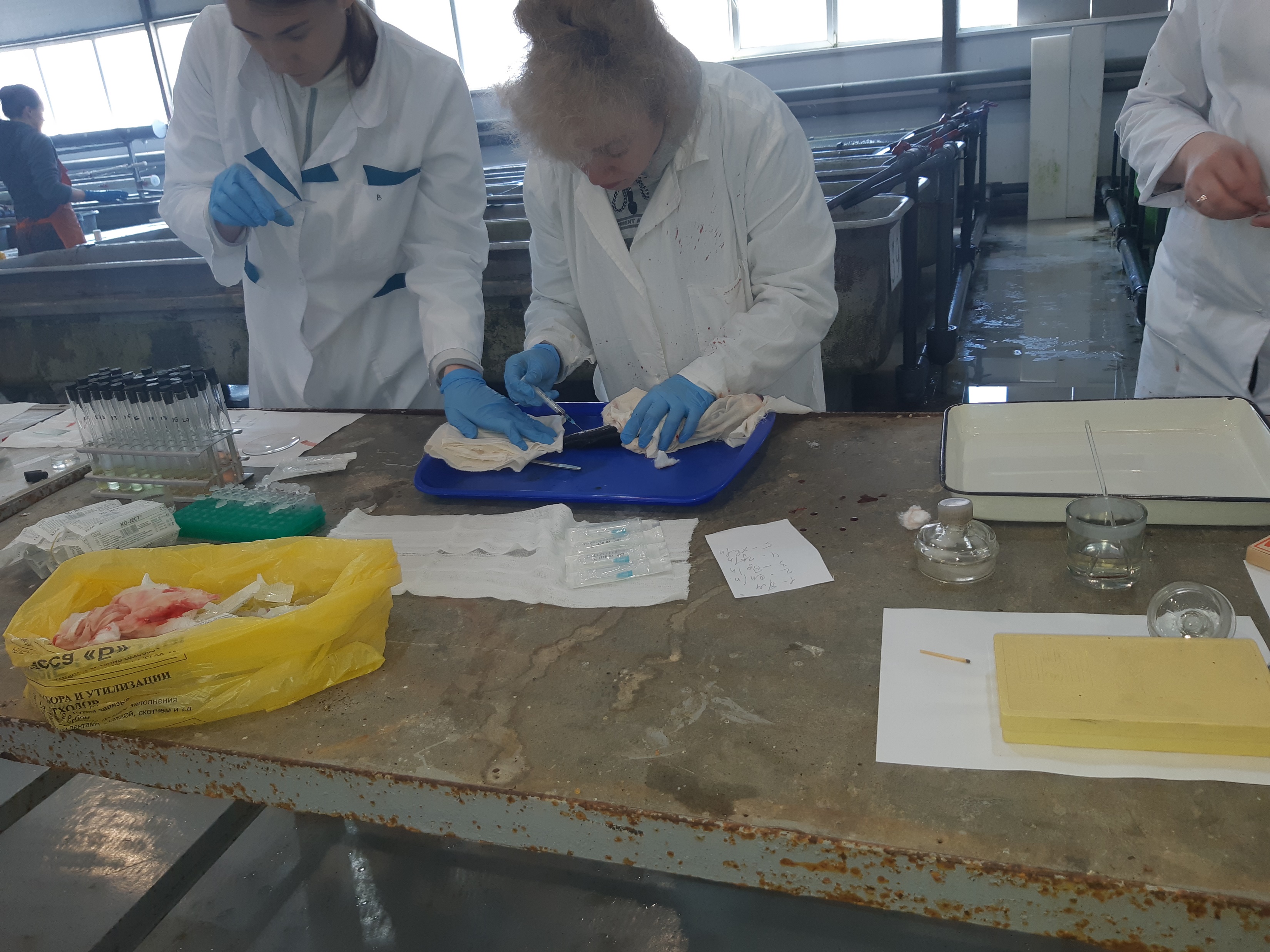 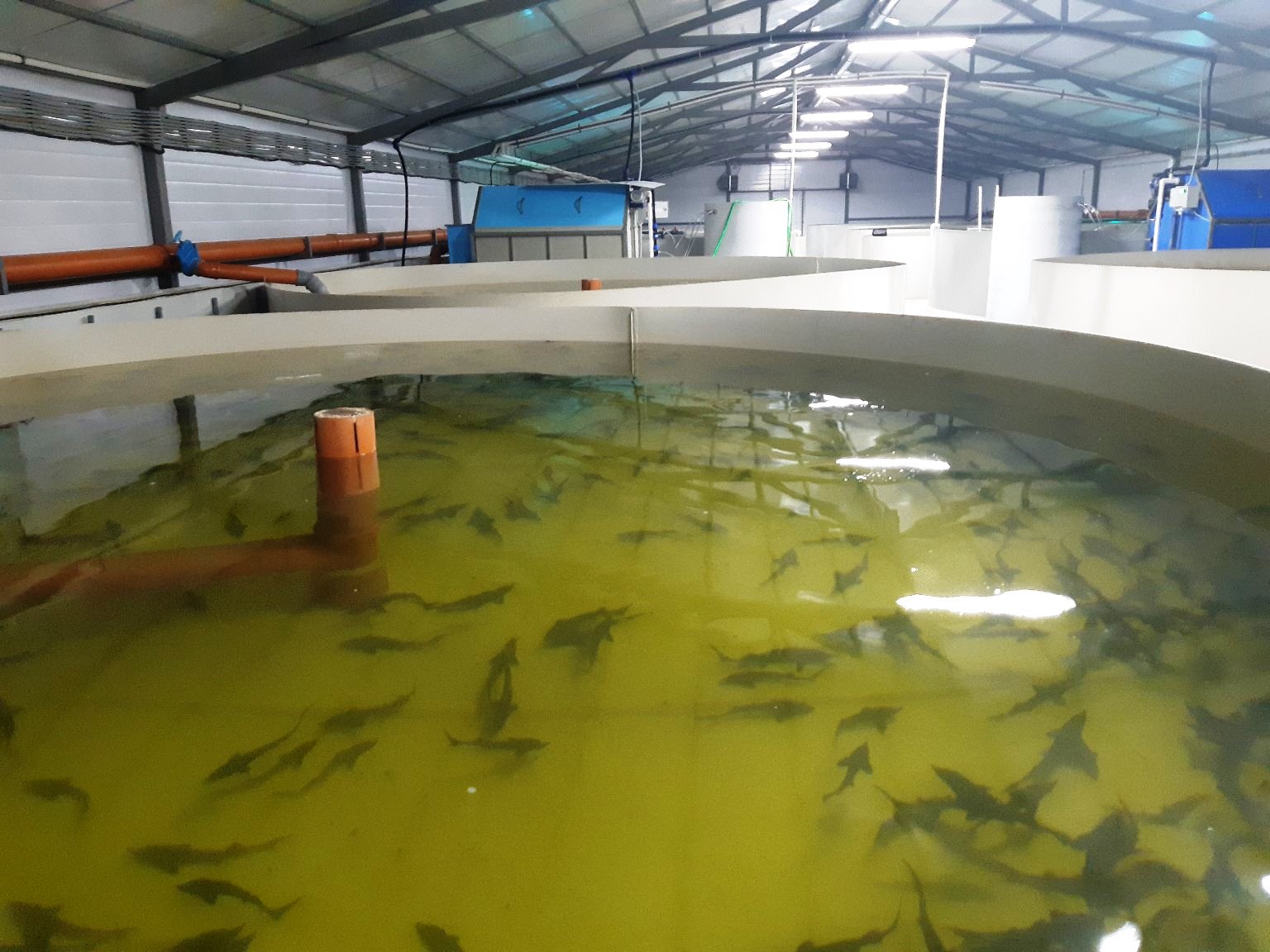 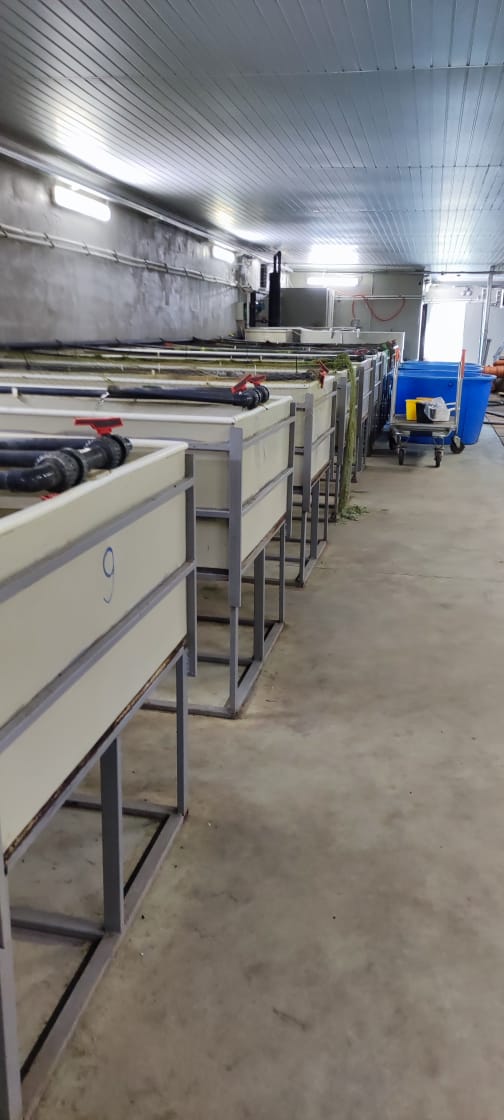